【財物保管人】初盤作業說明
依據113年度財物盤點實施計畫辦理
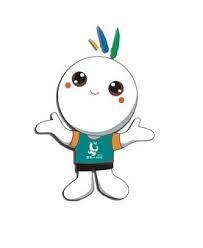 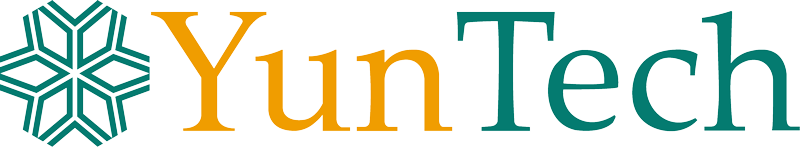 我是【財物保管人】收到個人盤點表我該怎麼做？
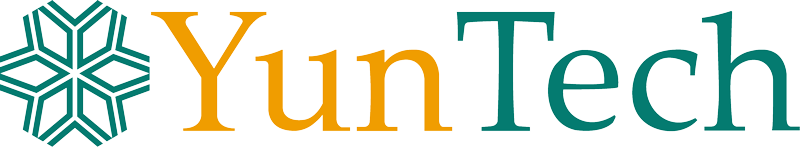 我是【財物保管人】收到個人盤點表我該怎麼做？
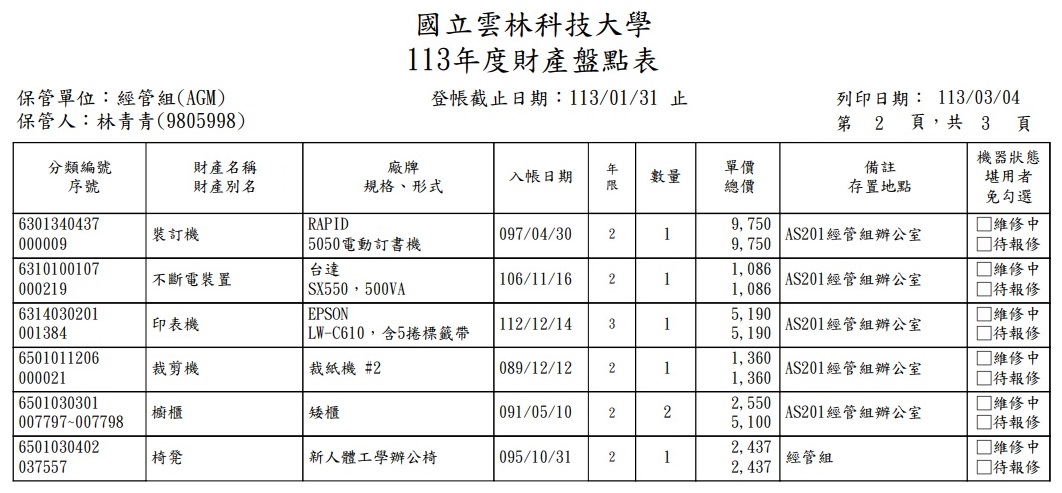 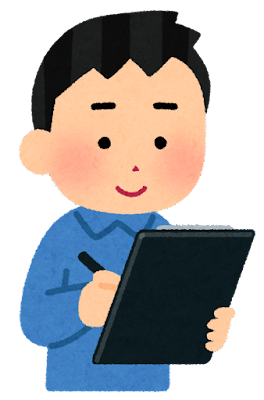 一筆一筆確認都有盤到
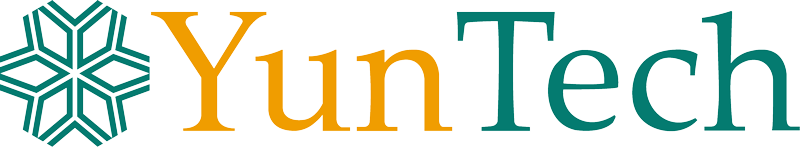 我是【財物保管人】收到個人盤點表我該怎麼做？
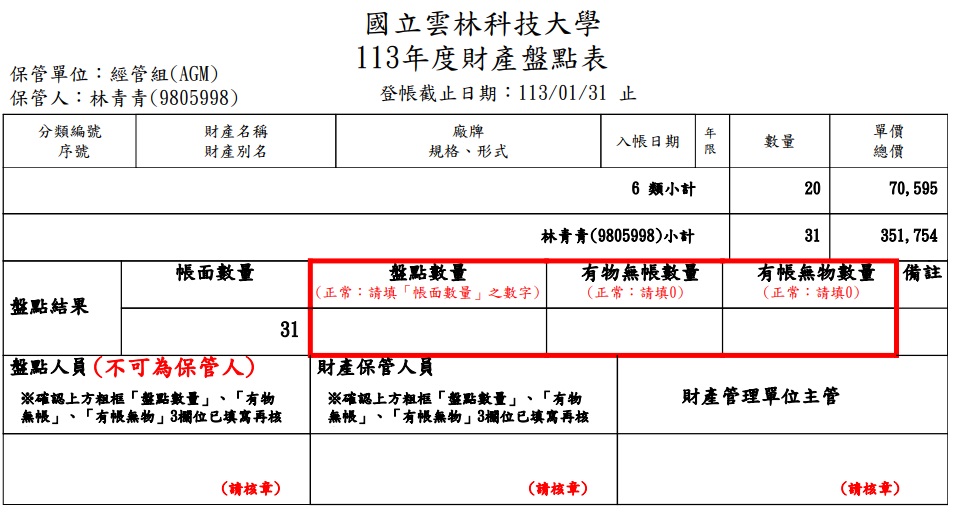 個人盤點表最末頁
0
0
31
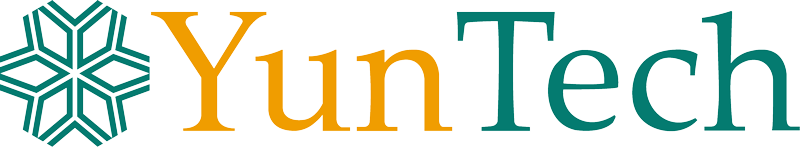 我是【財物保管人】收到個人盤點表我該怎麼做？
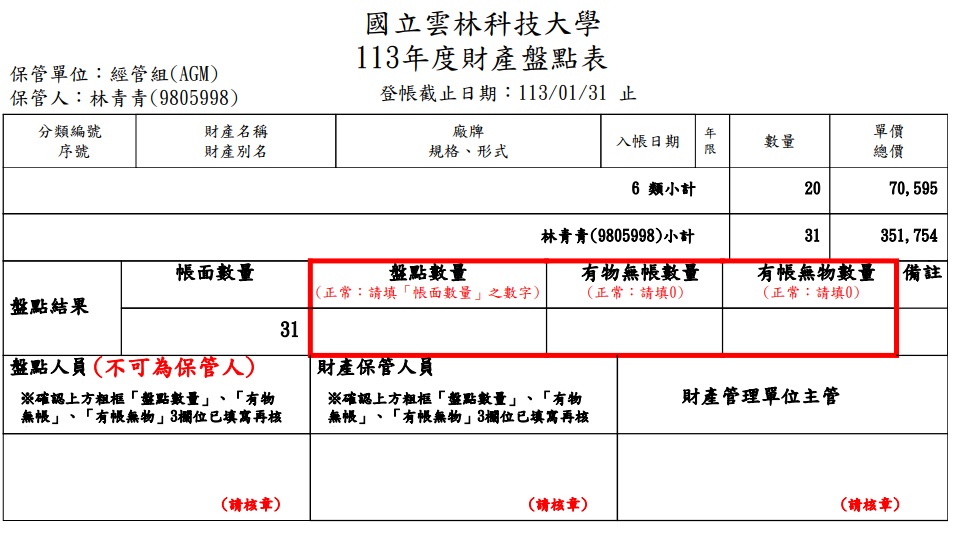 個人盤點表最末頁
0
0
31
行政
組員
林青青
盤點人不得為保管人
翁○○
經管組
組  長
李○○
確認以上3個欄位都有簽章
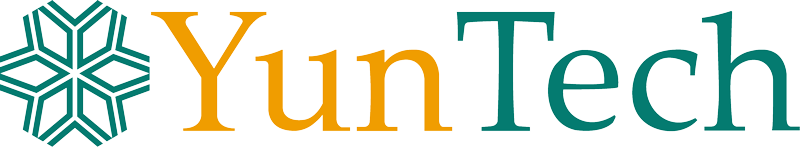 我是【財物保管人】收到個人盤點表我該怎麼做？
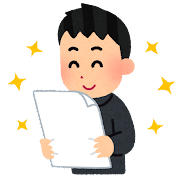 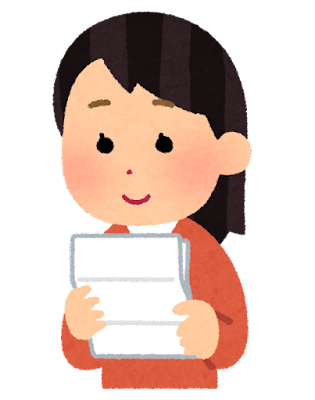 繳回盤點表
【財物保管人】
【單位財物經管人】
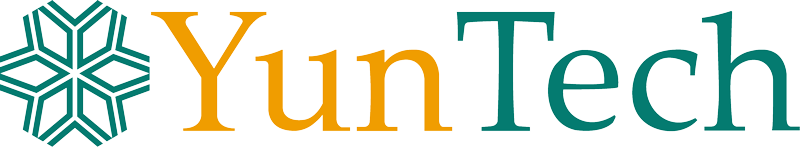 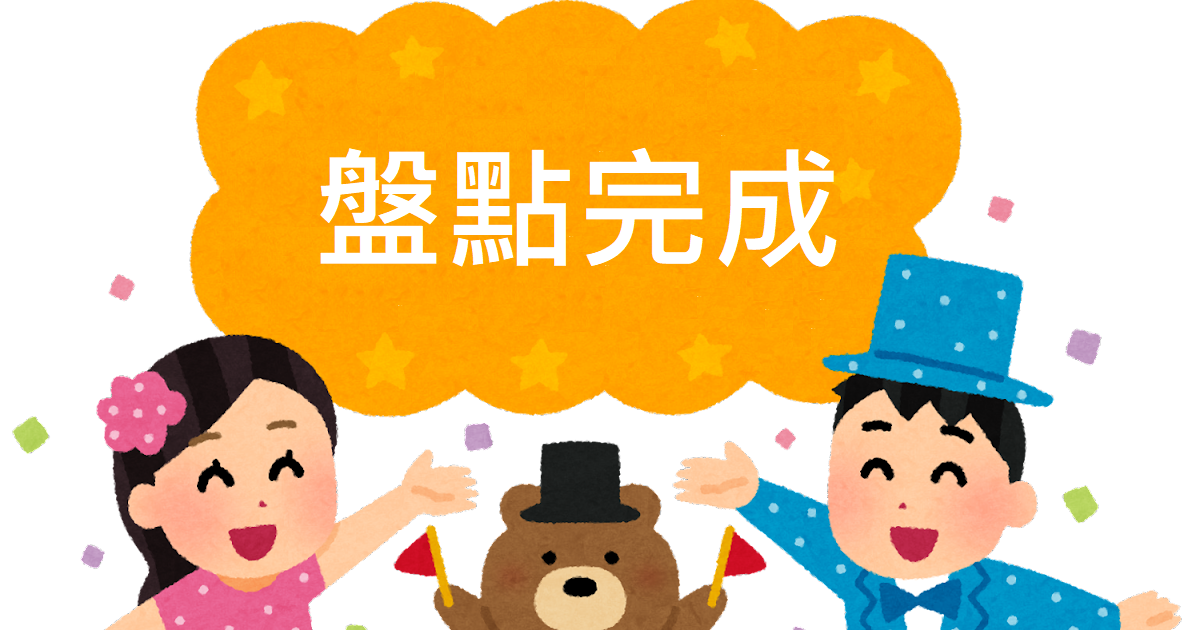 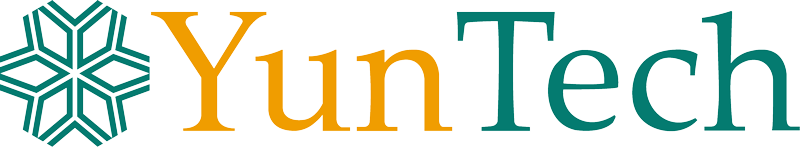